Preparing for the Career & Internship EXPO
Presented By: 
Viterbi Career Connections
WHAT IS THE CAREER & INTERNSHIP EXPO?
1/30 EXPO + FAIR
CAREER & INTERNSHIP Expo
THINGS YOU NEED TO KNOW
Location: Trousdale Parkway & Alumni Park as well as other locations on campus
10:00am – 5:30pm
80-180 Employers Participate
Hiring for Full-Time and Internship/Co-Op Positions
Great for Bachelors, Master’s, and PhD
Some Work Visa Sponsorship Available
CAREER & INTERNSHIP Expo
THINGS YOU NEED TO KNOW
DOWNLOAD the Viterbi Expo App
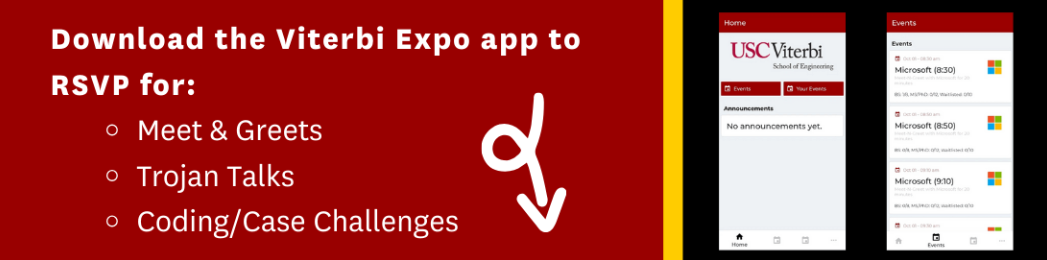 TO DO:
BEFORE THE FAIR
Review fair employer list on Gateway or App
Research companies and have specific questions for recruiters
Plan out how you plan to spend time at the Expo 
(HINT: ask a friend with previous experience)
Pick out an appropriate, professional outfit and shoes
Revise your resume and print copies
Prepare your 30-second elevator pitch
CRAFTING YOUR ELEVATOR PITCH
1. IDENTIFY YOUR GOALS
What do you want to tell the employer?
Pitch a project you’ve done?
Explain what you’d like to do for a career?
Tailor your goals to match your circumstance/surroundings. In this case, the fair!
CRAFTING YOUR ELEVATOR PITCH
2. EXPLAIN WHAT YOU DO
Focus on how you bring value to an organization.
Make it interesting and exciting!
Answer:
Who I am
What I do
How I do it
Why I do it
Who I do it for
CRAFTING YOUR ELEVATOR PITCH
3. COMMUNICATE YOUR USA
What are your unique skills and abilities (USA)?
Identify what sets you apart from others in your field and the value you bring to an organization
CRAFTING YOUR ELEVATOR PITCH
4. ENGAGE WITH A QUESTION
Prepare open-ended questions to start a conversation instead of running through a script
It will make you appear more natural and less rehearsed

Examples:
What are the most important qualifications your company looks for when hiring?
What does a successful engineer look like at your company?
CRAFTING YOUR ELEVATOR PITCH
5. PUT IT ALL TOGETHER
Put each piece together and practice aloud
Edit your pitch for clarity and conciseness
Your pitch needs to be crisp and compelling 
The shorter the better – especially at fair when you will have limited time!
TO DO:
EXPO DAY
Plan ahead – some companies have longer lines than others
Try to attend smaller break out sessions if not full
Bring a notepad and pen to take notes
Pick up company brochures
Network with other job seekers
Dress in professional attire
TO DO:
DRESS TO IMPRESS
Suits or button-down shirt with slacks and tie
Dresses or blouse with knee-length skirt
Dress shoes or low-heeled shoes (under 3” heels)
Minimal makeup and jewelry (if worn)
Light to no perfume or cologne
NO jeans, T-shirts, polos, or flip flops
TO DO:
DRESS TO IMPRESS
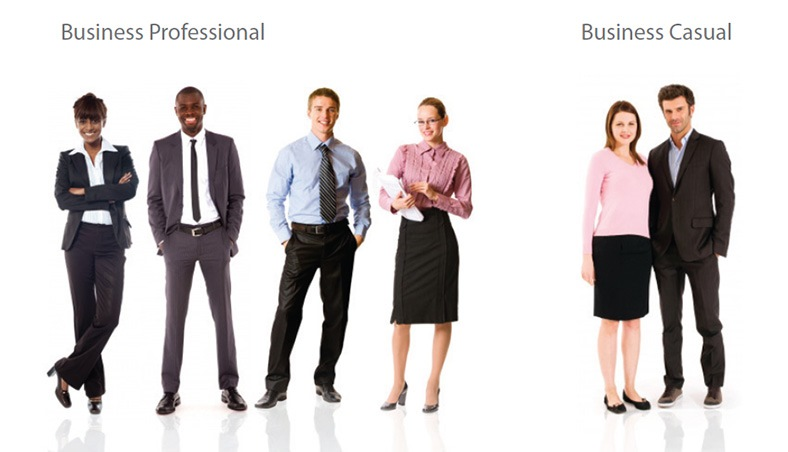 CAREER & INTERNSHIP FAIR
QUICK TIPS
Give a firm handshake & maintain eye contact
Ask open-ended questions
Talk about your unique skills & abilities (USA)
Only spend 5-8 min. talking to each recruiter
Be assertive, not aggressive
Collect contact information so you can follow up after the fair
CAREER & INTERNSHIP FAIR
QUICK TIPS
Drop off your resume after speaking with a recruiter – blanketing the fair isn’t a good strategy
Read company signs for major, position, and sponsorship requirements
Join the queue ONLY if you meet the requirements
Follow queue etiquette
Save salary discussion until after you have received an offer
FAIR DAY
COMMON STUDENT EXPERIENCES
Next day interviews are limited and not offered by all companies
Always ask how to follow up with a recruiter after the fair
Recruiters will most likely ask you to apply online so get contact information
You may not hear back from recruiters for several weeks
TO DO:
AFTER THE FAIR
Make sure to follow up with recruiters
Send “thank you” emails to recruiters that prefer to be contacted via email
Follow companies on LinkedIn & connect with recruiters that prefer this method of follow up
Submit online applications
What Are Your Questions for Me?
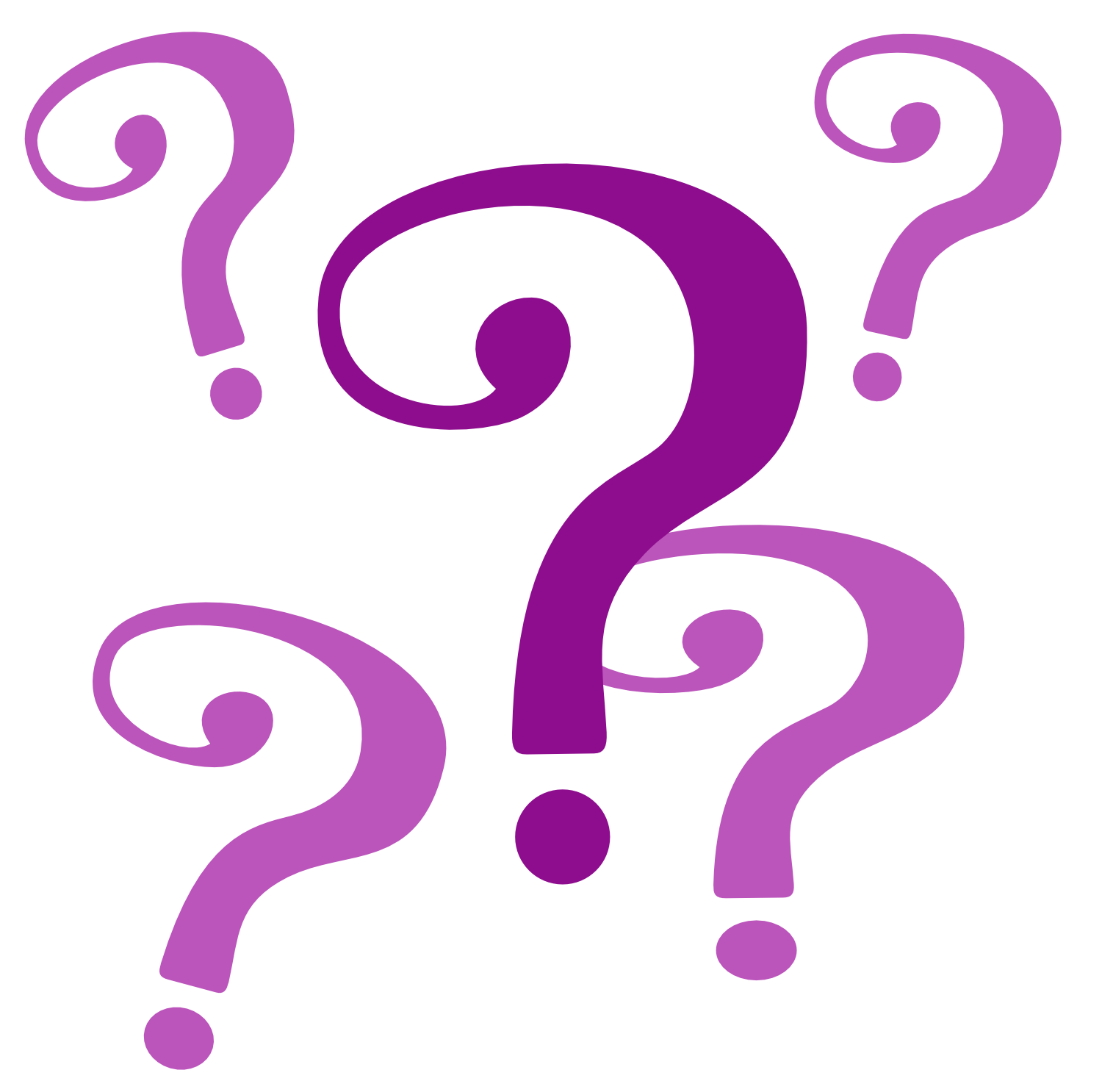 THANK YOU.
VITERBI CAREER CONNECTIONS
213.740.9677
VCAREERS@USC.EDU
VITERBICAREERS.USC.EDU